Section 2-The Twenties Woman
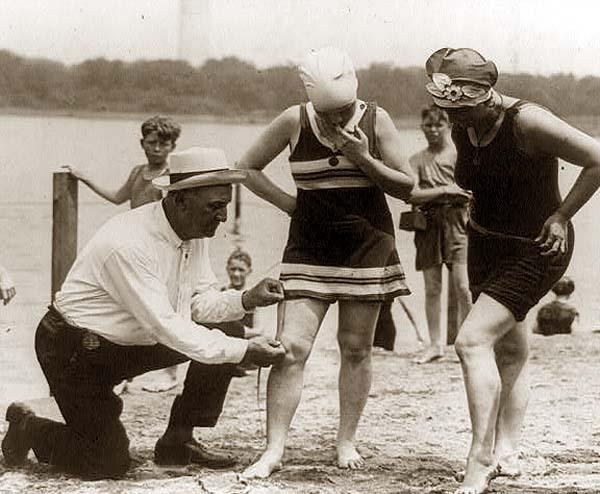 Young Women Change the Rules
Young women were ready for permanent change from traditional female roles

WWI gave them opportunities that they never had before
They held jobs, became the head of the household and made important family decisions
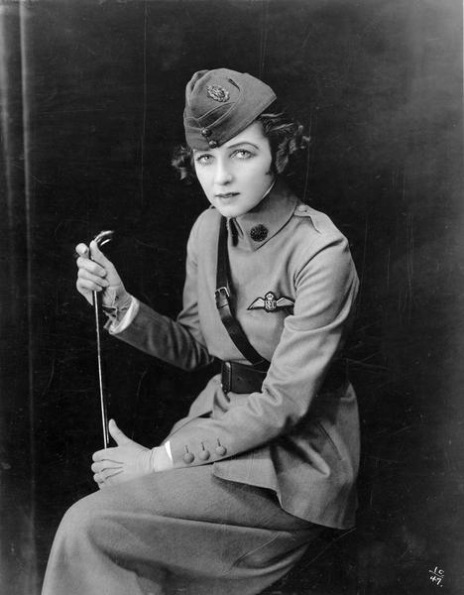 Young Women Change the Rules
Media helped popularize the image of a strong, independent woman
Flapper-An emancipated young woman who embraced the new fashions and urban attitudes of the day.
In reality, this was not widespread
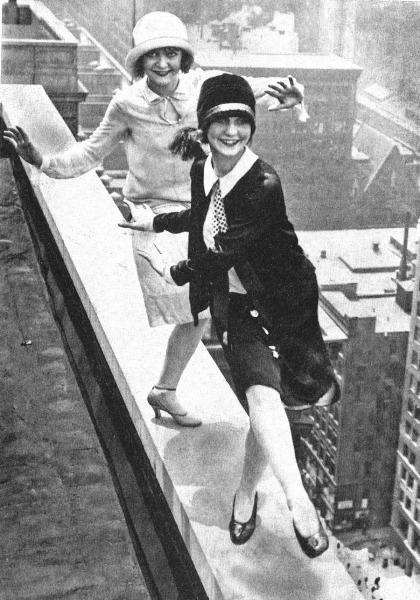 Young Women Change the Rules
Marriage began to be viewed as more of a partnership based on love, not convenience
With some exceptions
Women still responsible for most of the housework, even if they had a job outside the home

Double Standard-A set of principle granting greater sexual freedom to men than to women.
This caused women to be held to a stricter standard when it came to dating  
It also pressured women to stick with one partner or risk being ridiculed by society
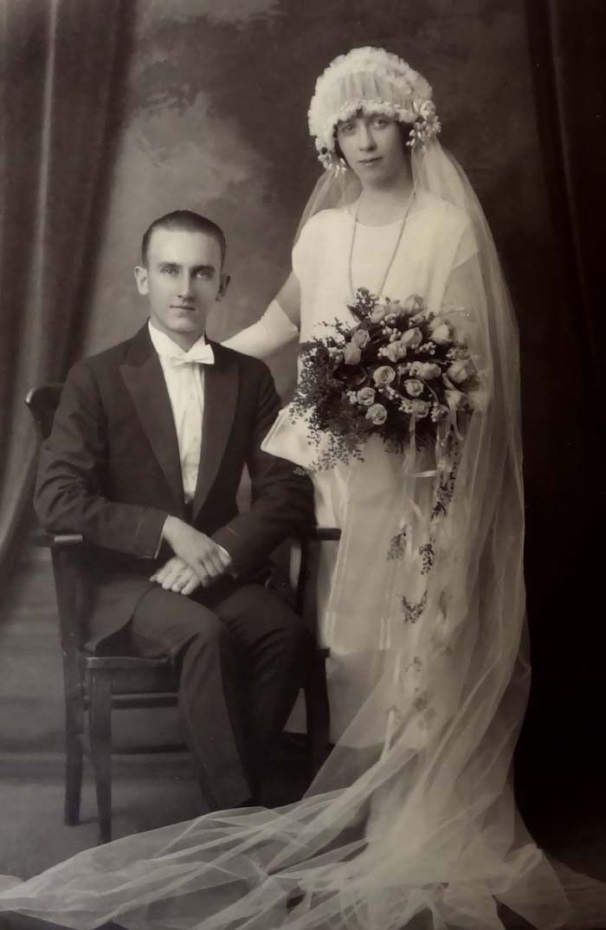 Women Shed Old Roles at Home and at Work
Women continued to seek new opportunities 
Many college educated women turned to “women's professions” such as nursing, teaching and being librarians 
Businesses that required extensive amounts of record keeping and correspondence hired women to work as typist, filing clerks, secretaries, stenographers and office-machine managers
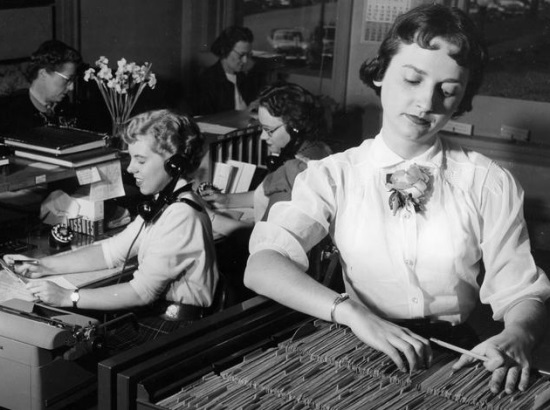 Women Shed Old Roles at Home and at Work
By 1930, 10 million women were earning wages; however, few rose to managerial jobs and almost always earned less than their male counterparts.
Although some were able to break through into traditional male professions like flying airplanes, driving taxis and drilling oil wells
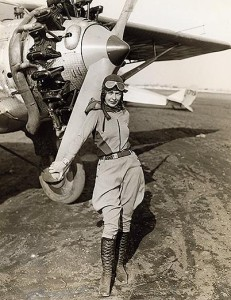 Women Shed Old Roles at Home and at Work
Family life in the 1920’s saw birthrates decline partially due to birth control becoming more available            
Margaret Sanger helped women to understand their options along with the American Birth Control League in 1921
We also became more of an urban society so we didn’t require the labor of kids like they on farms
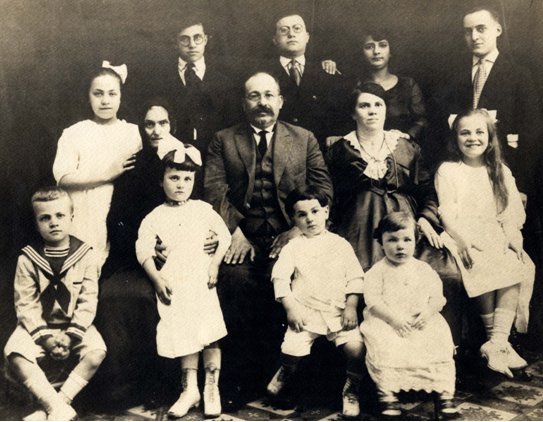 Women Shed Old Roles at Home and at Work
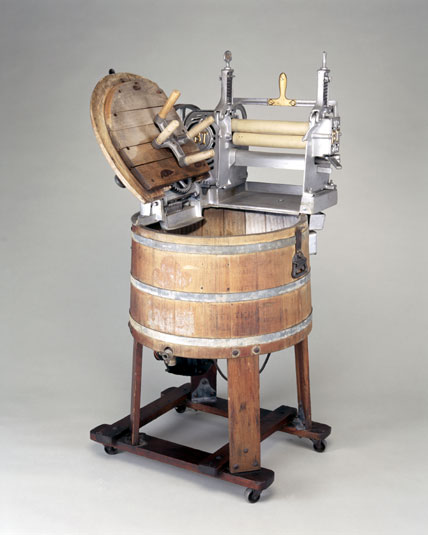 Social and technological advancements made housework easier
Electricity, vacuums, washing machines, etc…
Canned goods, sliced bread  and ready made clothes filled the stores 
With these new advancements families had more time for leisure activities or even another job
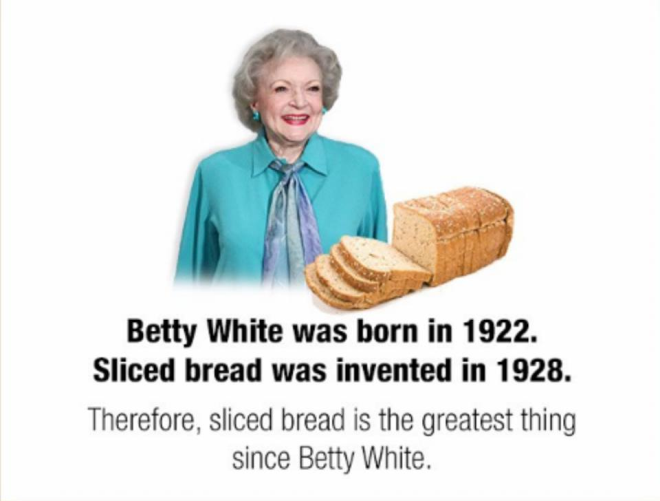 Women Shed Old Roles at Home and at Work
Children began spending more time in school and less time working
Adolescents seemed to be more rebellious than previous generations
Images from media were influential
They spent less time with their family and more time with friends
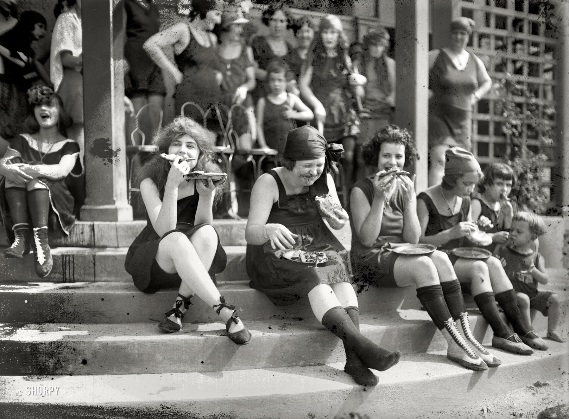